Adafruit Circuit Playground
By: liam richardson
The Board
The Board is what is considered the “playground” because of all the different features. Those features are…
LED Lights
Motion Sensors
Microphone
Thermometer
Speakers
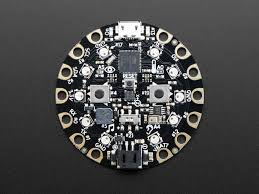 How it works
To have something work on the Circuit playground you have to follow a simple four step process.
Find Code
Paste Code
Verify Code
Upload Code
Problems
When I used the Circuit Playground I ran into a constant problem with codes that are online, one or two lines of the code are wrong. That was the problem when I found my final project.
What I’ve Done
I only got to use the circuit playground for about 3 weeks, after the raspberry pi plans didn’t work.  For a week I had to learn about the board and how it worked. After learning about the board I looked and found a project I wanted to do as my final. The code didn’t worked so I just decided I don’t have time to make a final project. I used most of my time learning about the playground and how to download code.